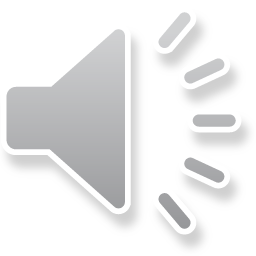 清新水彩风PPT模板
LOGO
适用于商业创业，汇报总结，答辩提案
Concise and practical, applicable to th work/pro
ject/business propaganda and so on
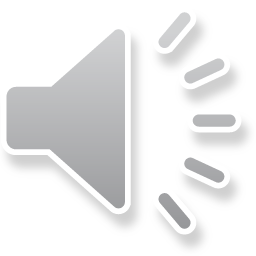 清新水彩风PPT模板
LOGO
适用于商业创业，汇报总结，答辩提案
Concise and practical, applicable to th work/pro
ject/business propaganda and so on
标题内容
请在这里输入您的文字内容请在这里输入您的文字内容请在这里输入您的文字内容
01. 标题内容
1
请在这里输入您的文字内容请在这里输入您的文字内容请在这里输入您的文字内容
02.标题内容
2
请在这里输入您的文字内容请在这里输入您的文字内容请在这里输入您的文字内容
03.标题内容
3
请在这里输入您的文字内容请在这里输入您的文字内容请在这里输入您的文字内容
04.标题内容
4
请在这里输入您的文字内容请在这里输入您的文字内容请在这里输入您的文字内容
Part 
01
单击添加标题
标题内容
请在这里输入您的文字内容请在这里输入您的文字内容
标题内容
标题内容
标题内容
请在这里输入您的文字内容请在这里输入您的文字内容
请在这里输入您的文字内容请在这里输入您的文字内容
请在这里输入您的文字内容请在这里输入您的文字内容
单击添加标题
02. 标题内容
请在这里输入您的文字内容
请在这里输入您的文字内容
请在这里输入您的文字内容.
01. 标题内容
03. 标题内容
请在这里输入您的文字内容
请在这里输入您的文字内容
请在这里输入您的文字内容.
请在这里输入您的文字内容
请在这里输入您的文字内容
请在这里输入您的文字内容.
单击添加标题
单击添加标题
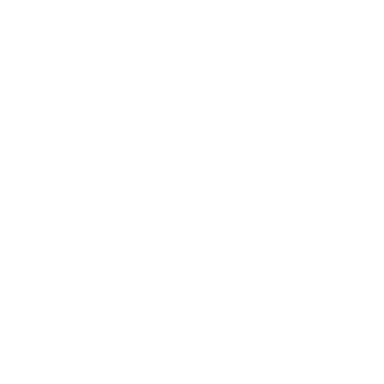 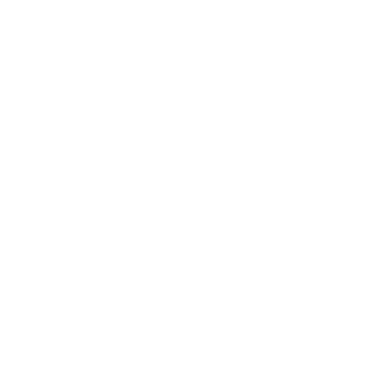 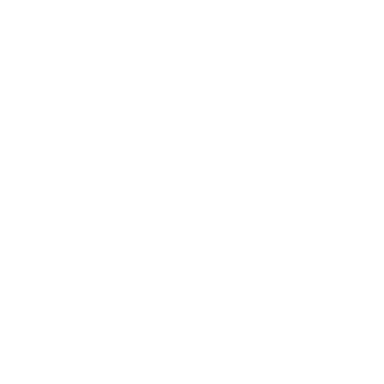 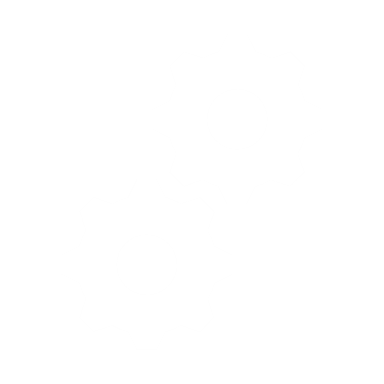 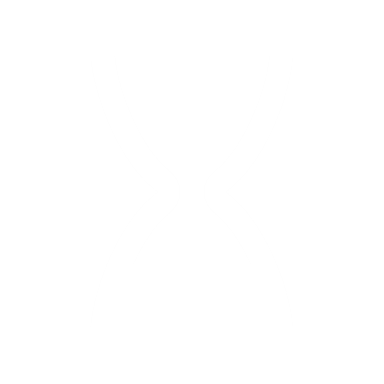 更换标题
更换标题
更换标题
更换标题
更换标题
请在这里输入您的文字内容请在这里输入您的文字内容请在这里输入您的文字内容请在这里输入您的文字内容请在这里输入您的文字内容请在这里输入您的文字内容
单击添加标题
请替换文字内容
请替换文字内容
请替换文字内容，点击添加相关标题文字，修改文字内容，也可以直接复制你的内容到此。请替换文字内容，点击添加相关标题文字，修改文字内容，也可以直接复制你的内容到此。
请替换文字内容，点击添加相关标题文字，修改文字内容，也可以直接复制你的内容到此。请替换文字内容，点击添加相关标题文字，修改文字内容，也可以直接复制你的内容到此。
请替换文字内容
请替换文字内容
输入文本内容
输入文本内容
输入文本内容
输入文本内容
请替换文字内容
请替换文字内容
请替换文字内容，点击添加相关标题文字，修改文字内容，也可以直接复制你的内容到此。请替换文字内容，点击添加相关标题文字，修改文字内容，也可以直接复制你的内容到此。
请替换文字内容，点击添加相关标题文字，修改文字内容，也可以直接复制你的内容到此。请替换文字内容，点击添加相关标题文字，修改文字内容，也可以直接复制你的内容到此。
请替换文字内容
请替换文字内容
单击添加标题
请替换文字内容，点击添加相关标题文字，修改文字内容，也可以直接复制你的内容到此。请替换文字内容，点击添加相关标题文字，修改文字内容，也可以直接复制你的内容到此。请替换文字内容，点击添加相关标题文字，修改文字内容，也可以直接复制你的内容到此。请替换文字内容，点击添加相关标题文字，修改文字内容，也可以直接复制你的内容到此。请替换文字内容，点击添加相关标题文字，修改文字内容，也可以直接复制你的内容到此。请替换文字内容，点击添加相关标题文字，修改文字内容，也可以直接复制你的内容到此。请替换文字内容，点击添加相关标题文字，修改文字内容，也可以直接复制你的内容到此。请替换文字内容，点击添加相关标题文字，修改文字内容，也可以直接复制你的内容到此。请替换文字内容，点击添加相关标题文字，修改文字内容，也可以直接复制你的内容到此。请替换文字内容，点击添加相关标题文字，修改文字内容，也可以直接复制你的内容到此。
请替换文字内容
请替换文字内容
请替换文字内容
请替换文字内容
请替换文字内容，点击添加相关标题文字，修改文字内容，也可以直接复制你的内容到此。请替换文字内容，修改文字内容，也可以直接复制你的内容到此。
请替换文字内容，点击添加相关标题文字，修改文字内容，也可以直接复制你的内容到此。请替换文字内容，修改文字内容，也可以直接复制你的内容到此。
请替换文字内容，点击添加相关标题文字，修改文字内容，也可以直接复制你的内容到此。请替换文字内容，修改文字内容，也可以直接复制你的内容到此。
请替换文字内容，点击添加相关标题文字，修改文字内容，也可以直接复制你的内容到此。请替换文字内容，修改文字内容，也可以直接复制你的内容到此。
Part 
02
单击添加标题
单击添加标题
请在这里输入您的文字内容请在这里输入您的文字内容
请在这里输入您的文字内容请在这里输入您的文字内容
1
2
请在这里输入您的文字内容请在这里输入您的文字内容
请在这里输入您的文字内容请在这里输入您的文字内容
3
4
单击添加标题
请在这里输入您的文字内容请在这里输入您的文字内容
请在这里输入您的文字内容请在这里输入您的文字内容
请在这里输入您的文字内容请在这里输入您的文字内容
请在这里输入您的文字内容请在这里输入您的文字内容
关键词
关键词
关键词
关键词
单击添加标题
请在这里输入您的文字内容
请在这里输入您的文字内容
请在这里输入您的文字内容
请在这里输入您的文字内容
关键词
关键词
关键词
关键词
标题文本
标题文本
标题文本
标题文本
单击添加标题
标题文本
标题文本
标题文本
标题文本
标题文本
请在这里输入您的文字内容
请在这里输入您的文字内容
请在这里输入您的文字内容
请在这里输入您的文字内容
请在这里输入您的文字内容
单击添加标题
请替换文字内容
请替换文字内容，点击添加相关标题文字，修改文字内容，也可以直接复制你的内容到此。请替换文字内容，修改文字内容，也可以直接复制你的内容到此。
请替换文字内容
01
请替换文字内容，点击添加相关标题文字，修改文字内容，也可以直接复制你的内容到此。请替换文字内容，修改文字内容，也可以直接复制你的内容到此。
请替换文字内容
请替换文字内容，点击添加相关标题文字，修改文字内容，也可以直接复制你的内容到此。请替换文字内容，修改文字内容，也可以直接复制你的内容到此。
02
05
点击请替换文字内容
请替换文字内容
请替换文字内容，点击添加相关标题文字，修改文字内容，也可以直接复制你的内容到此。请替换文字内容，修改文字内容，也可以直接复制你的内容到此。
03
04
请替换文字内容
请替换文字内容，点击添加相关标题文字，修改文字内容，也可以直接复制你的内容到此。请替换文字内容，修改文字内容，也可以直接复制你的内容到此。
请在这里输入您的文字内容请在这里输入您的文字内容请在这里输入您的文字内容请在这里输入您的文字内容请在这里输入您的文字内容
请在这里输入您的文字内容请在这里输入您的文字内容请在这里输入您的文字内容请在这里输入您的文字内容请在这里输入您的文字内容
请在这里输入您的文字内容请在这里输入您的文字内容请在这里输入您的文字内容请在这里输入您的文字内容请在这里输入您的文字内容
请在这里输入您的文字内容请在这里输入您的文字内容请在这里输入您的文字内容请在这里输入您的文字内容请在这里输入您的文字内容
请在这里输入您的文字内容
请在这里输入您的文字内容
请在这里输入您的文字内容
请在这里输入您的文字内容
请在这里输入您的文字内容
请在这里输入您的文字内容
请在这里输入您的文字内容
请在这里输入您的文字内容
单击添加标题
标题
标题
标题
标题内容
标题内容
标题内容
标题内容
请在这里输入您的文字内容请在这里输入您的文字内容
请在这里输入您的文字内容请在这里输入您的文字内容
请在这里输入您的文字内容请在这里输入您的文字内容
请在这里输入您的文字内容请在这里输入您的文字内容
单击添加标题
01
02
03
04
Part 
03
单击添加标题
标题内容
标题内容
标题内容
标题内容
请在这里输入您的文字内容
请在这里输入您的文字内容
请在这里输入您的文字内容
请在这里输入您的文字内容
单击添加标题
请在这里输入您的文字内容请在这里输入您的文请在这里输入您的文字内容请在这里输入您的文字内容请在这里输入您的文字内容请在这里输入您的文字内容字内容
单击添加标题
请在这里输入您的文字内容请在这里输入您的文字内容请在这里输入您的文字内容
请在这里输入您的文字内容请在这里输入您的文字内容请在这里输入您的文字内容
请在这里输入您的文字内容请在这里输入您的文字内容请在这里输入您的文字内容
请在这里输入您的文字内容请在这里输入您的文字内容请在这里输入您的文字内容
请在这里输入您的文字内容请在这里输入您的文字内容请在这里输入您的文字内容
单击添加标题
这里输入标题
详写内容……

点击输入本栏的具体文字，简明扼要的说明分项内容，此为概念图解，请根据您的具体内容酌情修改
这里输入标题
详写内容……

点击输入本栏的具体文字，简明扼要的说明分项内容，此为概念图解，请根据您的具体内容酌情修改
这里输入标题
详写内容……

点击输入本栏的具体文字，简明扼要的说明分项内容，此为概念图解，请根据您的具体内容酌情修改
单击添加标题
更改标题
10%
更改标题
点击此处更换标题
点击此处更换标题
点击此处更换标题
点击此处更换标题
更改标题
20%
40%
请在这里输入您的文字内容请在这里输入您的文字内容请在这里输入您的文字内容
请在这里输入您的文字内容请在这里输入您的文字内容请在这里输入您的文字内容
请在这里输入您的文字内容请在这里输入您的文字内容请在这里输入您的文字内容
请在这里输入您的文字内容请在这里输入您的文字内容请在这里输入您的文字内容
更改标题
30%
Part 
04
单击添加标题
单击添加标题
点击此处更改标题文本
点击此处更改标题文本
点击此处更换标题
点击此处更换标题
点击此处更换标题
点击此处更换标题
点击此处
更改文字
请在这里输入您的文字内容请在这里输入您的文字内容
请在这里输入您的文字内容请在这里输入您的文字内容
请在这里输入您的文字内容请在这里输入您的文字内容
请在这里输入您的文字内容请在这里输入您的文字内容
单击添加标题
72.5%
63.5%
79.8%
点击此处更换标题
请在这里输入您的文字内容请在这里输入您的文字内容请在这里输入您的文字内容请在这里输入您的文字内容请在这里输入您的文字内容
单击添加标题
标题
标题
标题
A
B
C
请在这里输入您的文字内容请在这里输入您的文字内容请在这里输入您的文字内容请在这里输入您的文字内容请在这里输入您的文字内容
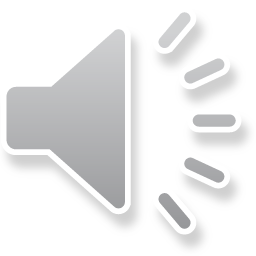 感谢您得观看
LOGO
适用于商业创业，汇报总结，答辩提案
Concise and practical, applicable to th work/pro
ject/business propaganda and so on
版权声明

感谢您下载包图网平台上提供的PPT作品，为了您和包图网以及原创作者的利益，请勿复制、传播、销售，否则将承担法律责任！包图网将对作品进行维权，按照传播下载次数进行十倍的索取赔偿！

1.在包图网出售的PPT模板是免版税类（RF：Royalty-Free）正版受《中国人民共和国著作法》和《世界版权公约》的保护，作品的所有权、版权和著作权归包图网所有，您下载的是PPT模板素材的使用权。
2.不得将包图网的PPT模板、PPT素材，本身用于再出售，或者出租、出借、转让、分销、发布或者作为礼物供他人使用，不得转授权、出卖、转让本协议或者本协议中的权利。
更多精品PPT模板：http://ibaotu.com/ppt/
点击进入